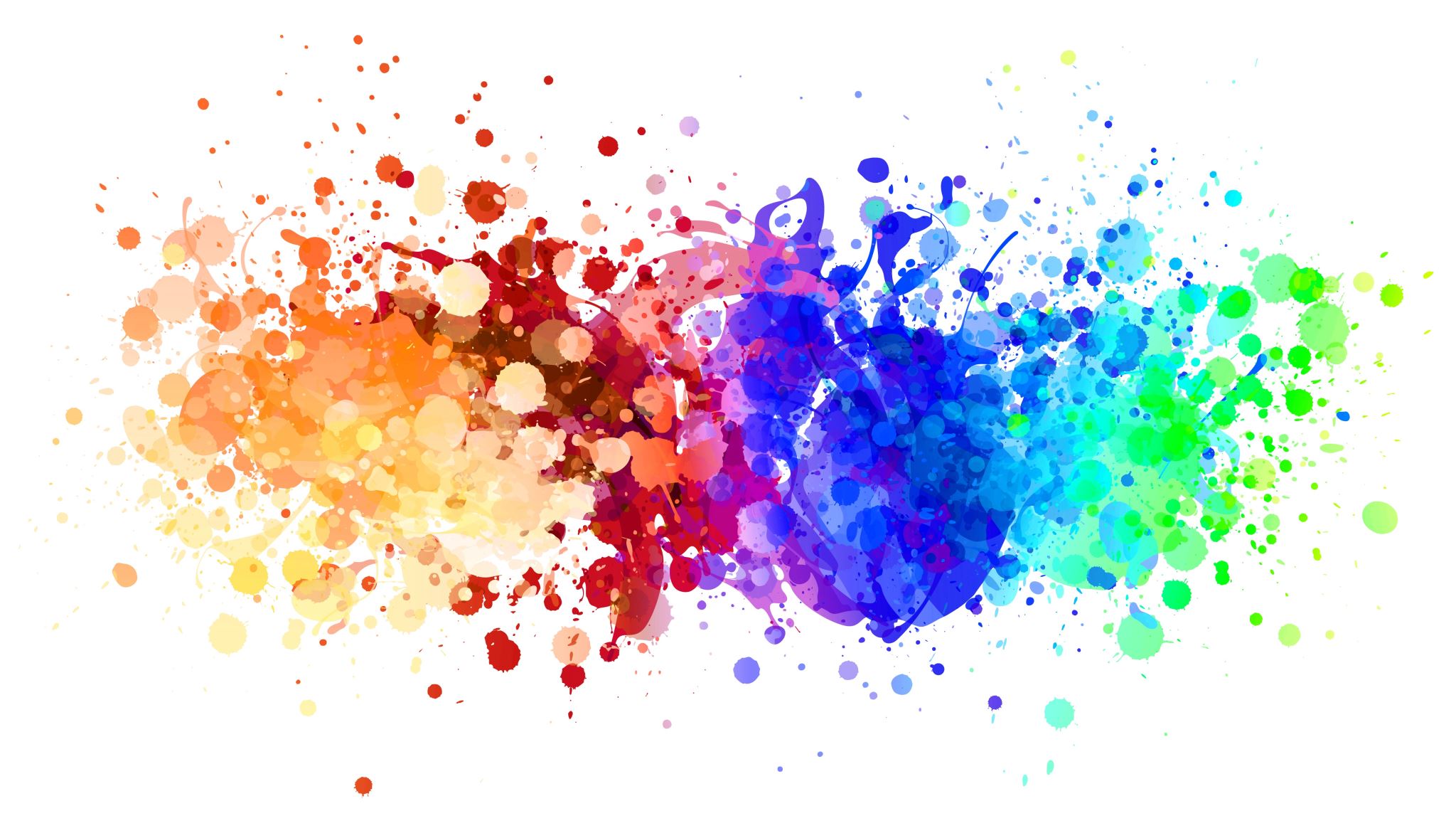 Gospodarka i Administracja Publiczna
EEEKS1-3611SB
Katarzyna Baran
Sprawy organizacyjne
Formuła zajęć:
materiały do przeczytania;
prezentacja;
dyskusja;
udział praktyków w zajęciach.
Sprawy organizacyjne
Formuła zaliczenia:
70% kolokwium;
30% obecność na zajęciach;
aktywność na zajęciach (3x – wzrost o pół stopnia);
Procentowa skala ocen:Poniżej 51% – ocena niedostateczna (2,0),- od 51 do 60 % - ocena dostateczna (3,0),- od 61 do 70 %. - ocena dostateczna plus (3,5), - od 71 do 80 % - ocena dobra (4,0),- od 81 do 90 % - ocena dobra plus (4,5),- od 91 do 100 % - ocena bardzo dobra (5,0).
Sprawy organizacyjne
Sposoby komunikowania się:
droga mailowa: barank@uek.krakow.pl;
moodle;
konsultacje: Rakowicka 16, III piętro, p. 33 w piątki o godz. 9.00-11.00;
kontakt ze Starostą.
Obszar tematyczny
Wprowadzenie do zajęć: Co to jest Państwo i po co jest nam potrzebne?
Państwo w gospodarce – przyjaciel czy intruz? Państwo i gospodarka – dychotomia, czy jeden złożony system powiązań?
Kto i po co wymyślił administrację publiczną? 
Zarządzanie publiczne – konieczność czy fanaberia?   
Czy nowe technologie i media społecznościowe zmienią administrację publiczną?  
Czy ktoś kontroluje urzędników?   
Etos służby publicznej – romantyczna iluzja?
Max Weber (1864-1920)
niemiecki socjolog, historyk, ekonomista, prawnik, religioznawca i teoretyk polityki;
wykładał prawo na uniwersytecie w Berlinie, ekonomię polityczną na uniwersytecie we Fryburgu i ekonomię na uniwersytecie w Heidelbergu, gdzie był związany z neokantowską szkołą badeńską. Później objął katedrę na uniwersytecie w Monachium;
najważniejsze dzieła Webera to Etyka protestancka i duch kapitalizmu oraz Gospodarka i społeczeństwo;
twórca pierwsze modelu zarządzania publicznego – weberyzmu (model biurokratyczny);
wraz z Émilem Durkheimem i Karolem Marksem jest uznawany za ojca socjologii. 

Źródło: https://www.deutschland.de/en/topic/knowledge/the-max-weber-foundation
Państwo a polityka
Czym jest Państwo? 
- warunek przymusu;
- twór społeczny (wspólnota);
wyższość jednych nad drugimi (umocowanie);
autorytet;
charyzma;
legalność.
Czym jest polityka?
kierowanie i strategia
władza (zdobycie i utrzymanie);
wywierane wpływu na władze;
dysponowanie środkami;
chęć posiadania władzy;
posłuszeństwo.
Jaki jest związek Państwa z polityką?
Co to jest Państwo i po co nam jest potrzebne?
Demagog i demagogia
[gr. dḗmos ‘lud’, ágein ‘prowadzić’], w starożytnej Grecji pejoratywne określenie, oznaczające przywódcę ludowego, który w miastach o ustroju demokratycznym, gdzie wszystkie ważne decyzje były podejmowane w trakcie publicznej debaty, uzyskiwał znaczenie dzięki umiejętnościom retorycznym; określenie użyte po raz pierwszy przez Tukidydesa w odniesieniu do Kleona.

[gr. dēmagōgía ‘kierowanie ludem’], politol. metoda działania politycznego polegająca na instrumentalnym wykorzystywaniu potrzeb i nastrojów społecznych w celu realizacji własnych ambicji politycznych, przez tworzenie pozorów reprezentatywności i prawowitości, dyskredytowanie rywali i przeciwników, eliminowanie ich z gry politycznej za pomocą umiejętnie wzbudzanego i ukierunkowanego przeciwko nim „gniewu ludu”; demagog stara się o uzyskanie popularności dzięki schlebianiu masom, składaniu efektownych, ale zazwyczaj niespełnianych obietnic; w znaczeniu potocznym wszelka akcja obliczona na łatwy efekt, poklask.
Źródło: https://encyklopedia.pwn.pl/haslo/demagog;3891626.html
Co to jest Państwo i po co nam jest potrzebne?
zinstytucjonalizowane władztwo polityczne;
sztab administracyjny (godność, środki materialne);
polityk zawodowy a polityczny przedsiębiorca, a polityk okazjonalny;
życie „z” polityką i „dla” polityki;
urzędnicy fachowcy vs. urzędnicy politycy;
partie polityczne.
Co to jest Państwo i po co nam jest potrzebne?
Plutokracja
 «forma rządów, w której władzę sprawują ludzie najbogatsi»
 «warstwa społeczna składająca się z ludzi najbogatszych»





Źródło: https://encyklopedia.pwn.pl/haslo/demagogia;4007968.html
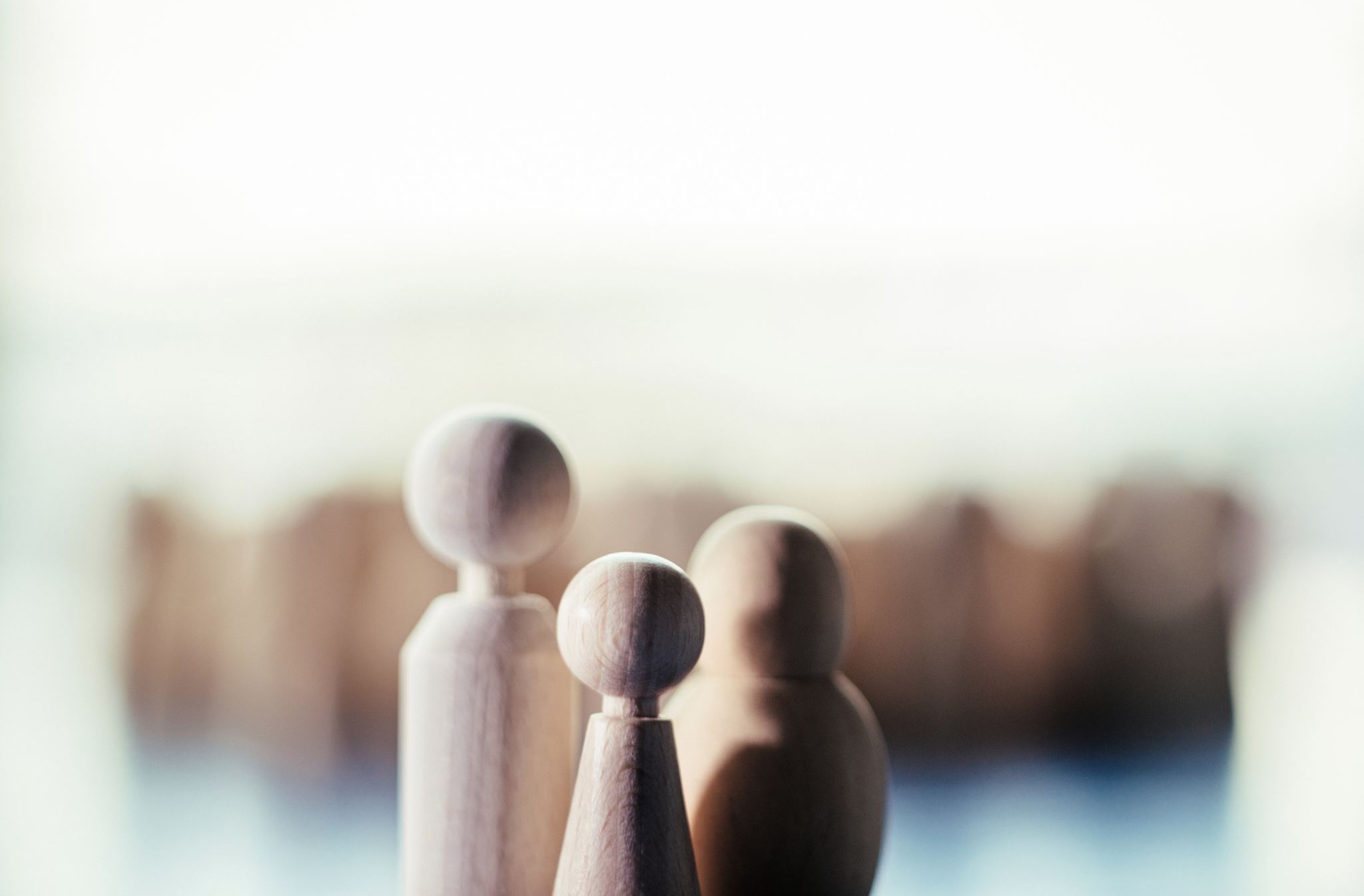 Cechy polityki
Namiętność.
Poczucie odpowiedzialności.
Wyczucie w ocenie.